Anwendertagung 2014
Herzlich Willkommen
zur Anwendertagung 2014



Thema:		Updatekonzept 
		
Referenten:	Konrad Sauerteig
Anwendertagung 2014 -> Updatekonzept
Nachteile Update-CD
Zeitaufwand, Kosten und Versand der Update-CD

Zustellungsprobleme
Hardware-Probleme (CD-Laufwerk, CD nicht lesbar)

Kurzfristige Updates(Stichwort: Anpassungen bezüglich der SEPA-Umstellung, Versionen: 10.2013 // 12.2013 // 01.2014 und 02.2014)
[Speaker Notes: Zeitaufwand, Kosten und Versand: ist beim heuteigen Stand der Technik unnötig, also nicht weil kostenintensiv sondern im 20. Jahrhundert überflüssig (140 CD‘s brennen)

Zustellungsprobleme: Unzuverlässige Zustellung im Sinne von Aussagen wie  „Update nicht bekommen…“ oder Updateschreiben vorhanden aber „CD nicht mehr auffindbar…“  damit erneute Verzögerung bis Update eingespielt werden kann

Hardware-Probleme: immer wieder Probleme mit CD-Laufwerken oder Anrufe weil sich das Update von CD nicht einspielen lies

Kurzfristige Updates: Update-Welle mit den Update 10, 12.2013 und 01. und 02.2014 wegen Anpassungen für die SEPA-Umstellung per CD nicht denkbar (gerade der Aufwand jedes mal 140 CDs zu brennen und zu verschicken)]
Anwendertagung 2014 -> Updatekonzept
Vorteile Online-Update
Kein Datenträger, kein Einlegen der CD am Server notwendig (Rechenzentrum, Virtuelle Maschinen)

Einspielung am eigenen Arbeitsplatz möglich / Wegfall des Gangs in den Serverraum (fehlende Eingabe-Peripherie)

Permanent und jederzeit online verfügbar
[Speaker Notes: Einlegen der CD überflüssig: räumlich getrennte Örtlichkeiten oder gerade hinsichtlich des Einsatzes von Servern in Rechenzentren oder Virtuellen Maschinen

Einspielen am eigenen Arbeitsplatz möglich: Stichwort: fehlende externe Peripherie am Server (Bildschirm, Tastatur), fehlenden Kenntnisse für die Anmeldung am Server (Anzeige verwirrender Meldungen, grafische Oberfläche Kontrollcenter (YAST, SCO) oder Server-Wirrwarr (Win-Server, Unix/Linux-Server) im Serverraum /Neukunden oder Benutzer die zum ersten mal ein Update einspielen müssen per TeamViewer Begleitung im Updateprozess möglich

Verfügbarkeit 24 Stunden / 7 Tage die Woche: keine verschollenen CD‘s mehr]
Anwendertagung 2014 -> Updatekonzept
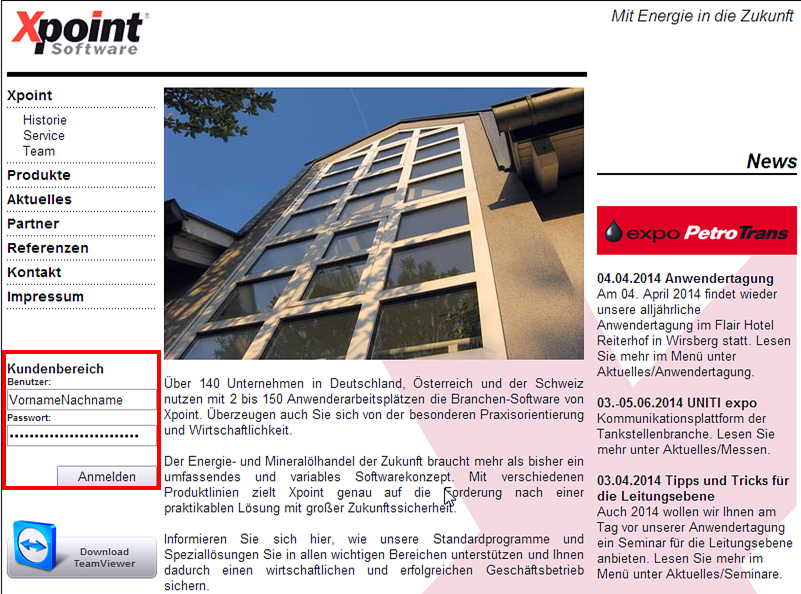 Zugangsdaten mit folgenden Informationen an info@xpointsoftware.de anfordern:

Name, Vorname
Firma
Email-Adresse


(Zustellung erfolgt per Email)
[Speaker Notes: - Passwort für Benutzer z.Z. nicht änderbar]
Anwendertagung 2014 -> Updatekonzept
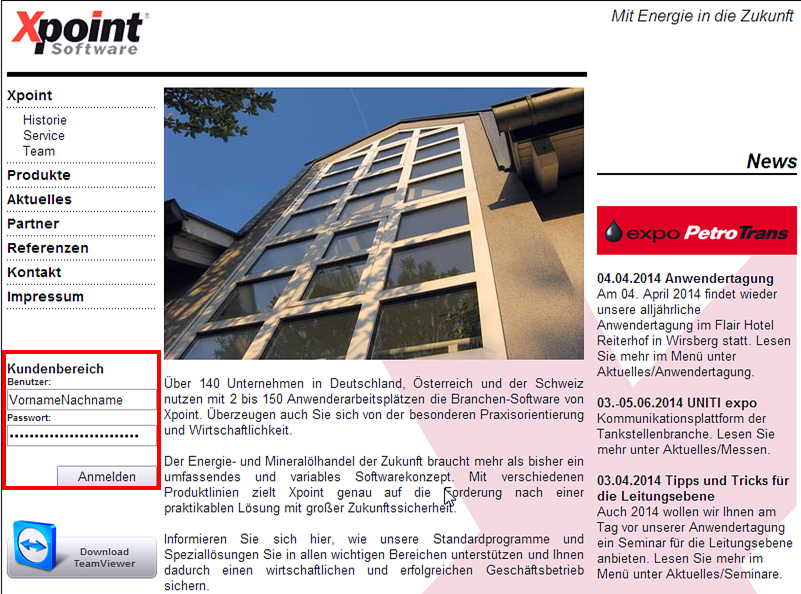 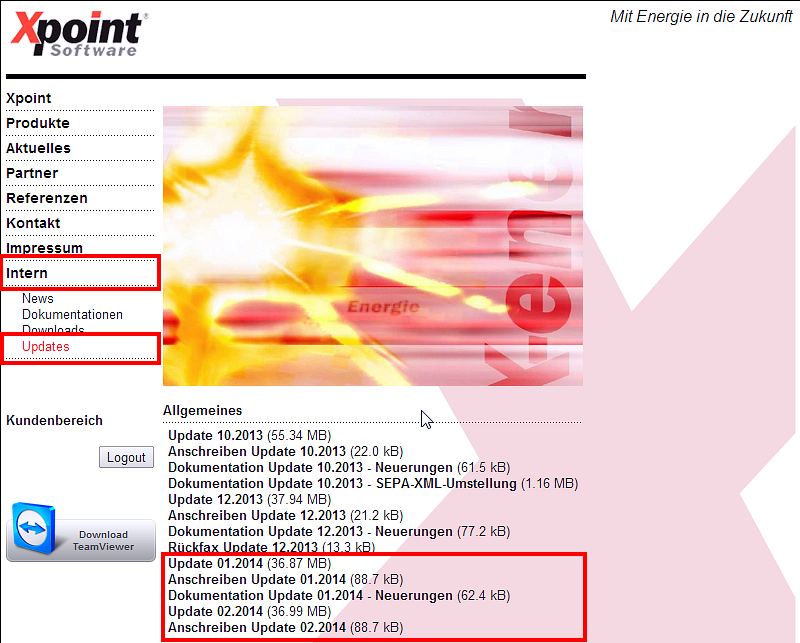 X
X
Neu Zugang über: 

https://onlinedoku.xpointsoftware.de
X
Anwendertagung 2014 -> Updatekonzept
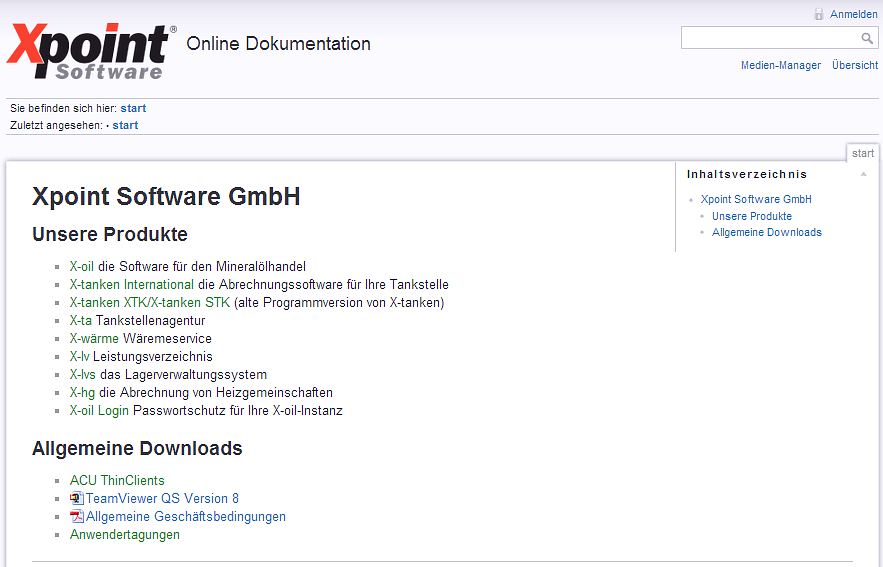 Anwendertagung 2014 -> Updatekonzept
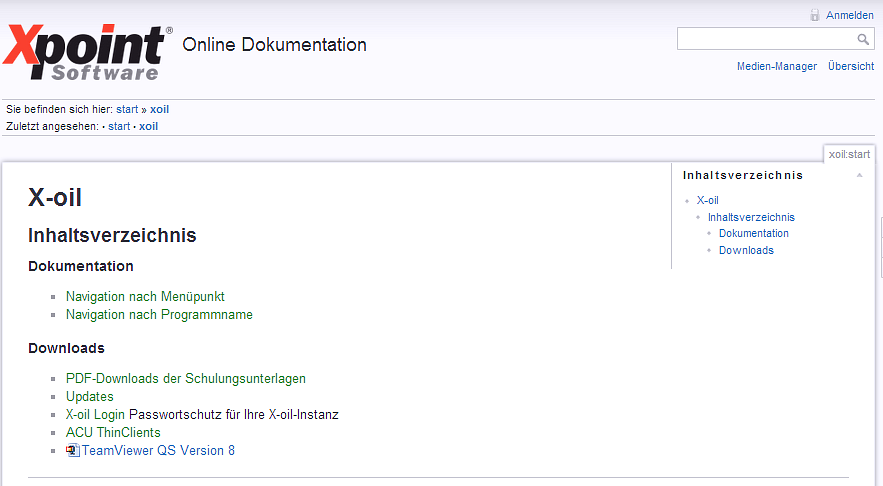 Anwendertagung 2014 -> Updatekonzept
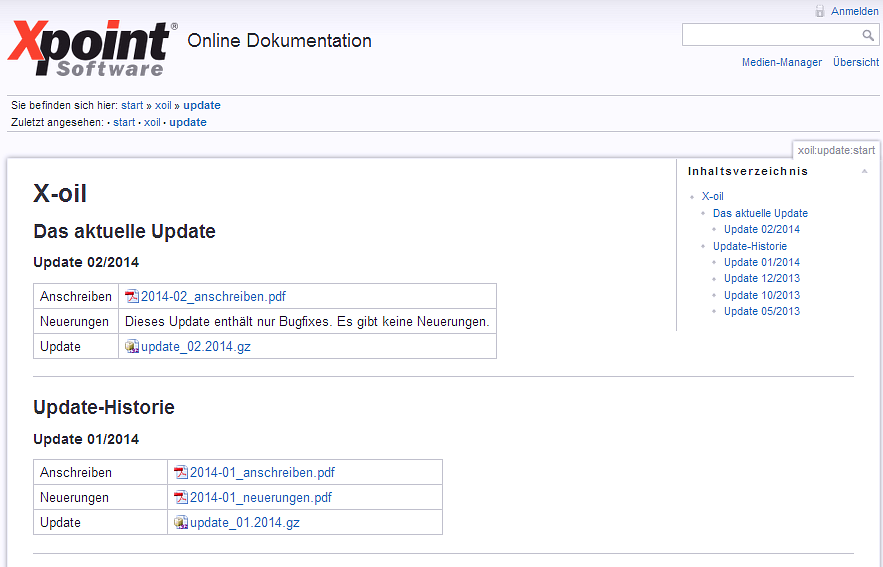 [Speaker Notes: Vorteil: Änderungsschreiben kann bequem heruntergeladen werden und z.B. intern als PDF per Rundmail an alle Mitarbeiter oder NL-Leiter (Niederlassungsleiter) verteilt werden]
Anwendertagung 2014 -> Updatekonzept
Speicherort: Netzlaufwerkfreigabe (word/texte) auf dem Unix/Linux-Server
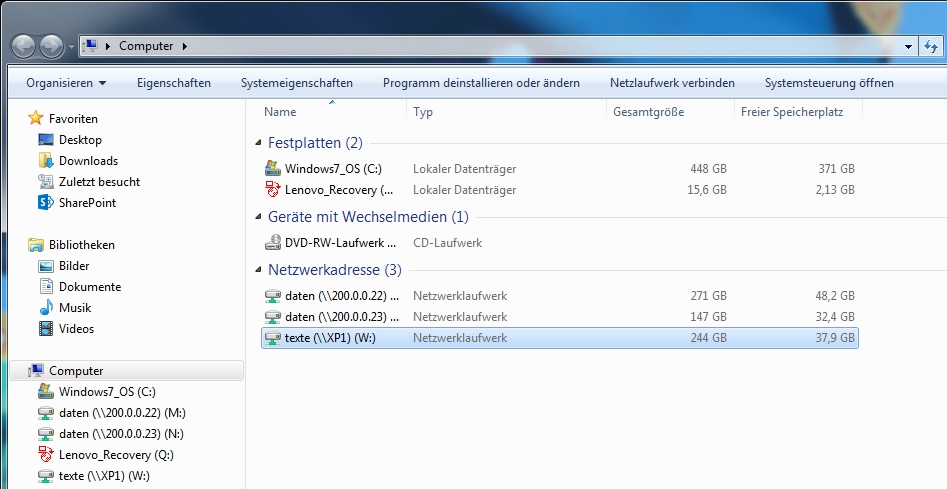 [Speaker Notes: Als Speicherort direkt Ziel/Netzlaufwerk auswählen oder lokal bzw. im Firmennetzwerk speichern und dann von dort ans Ziel kopieren

Problem heruntergeladene Dateien zu finden, Browser unterstützen Tastenkombination STRG+<J>

Update-Datei (UPDATE_2014.MM.gz) auf Xoil-Server abgelegt werden]
Anwendertagung 2014 -> Updatekonzept
Anmeldung am Server über SSH-Client (z.B. TunEmul, Putty) mit Benutzer „root“ und Passwort
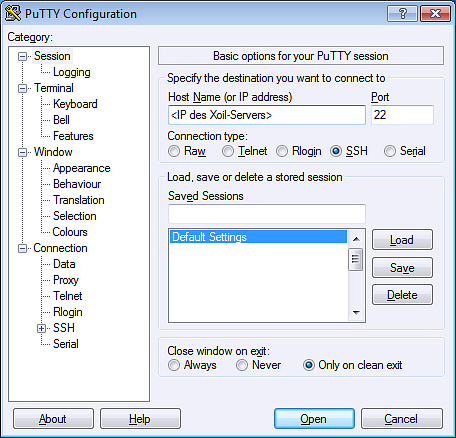 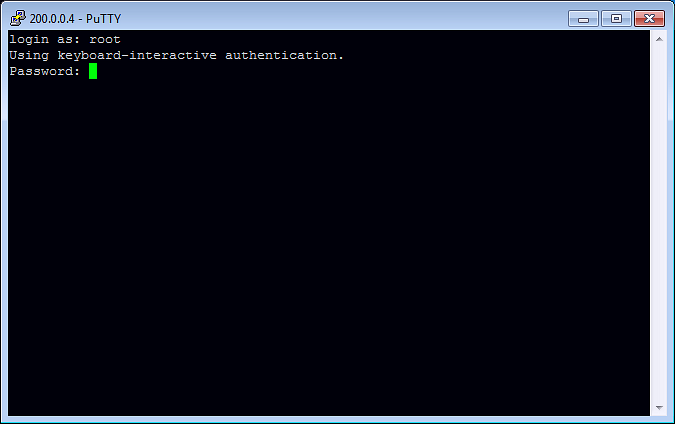 [Speaker Notes: Anzeige bei Linux-Servern ggf. abweichend…

Einmaliger Download eines SSH-Client z.B. PuTTY (konstenlos verfügbar)

Einrichtung der Sitzungseinstellungen durch Support von Xpoint möglich (kostenlos)

Aufruf des SSH-Clients und Anmeldung am Server am eingenen Arbeitsplatz]
Anwendertagung 2014 -> Updatekonzept
Aufruf Update-Routine durch Eingabe: 440 <ENTER>
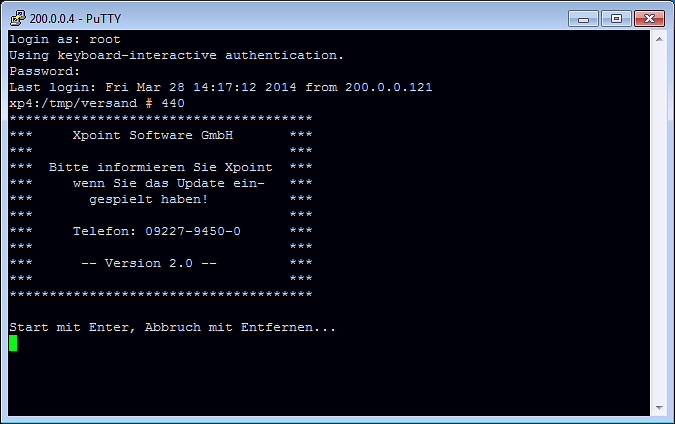 [Speaker Notes: Start der Update-Routine mit dem Befehl 440 und <ENTER>

Anleitung am Bildschirm folgen und geforderte Eingaben wie erfragt eingeben]
Anwendertagung 2014 -> Updatekonzept
Eingabe der aktuellen Version: Monat.Jahr <ENTER>
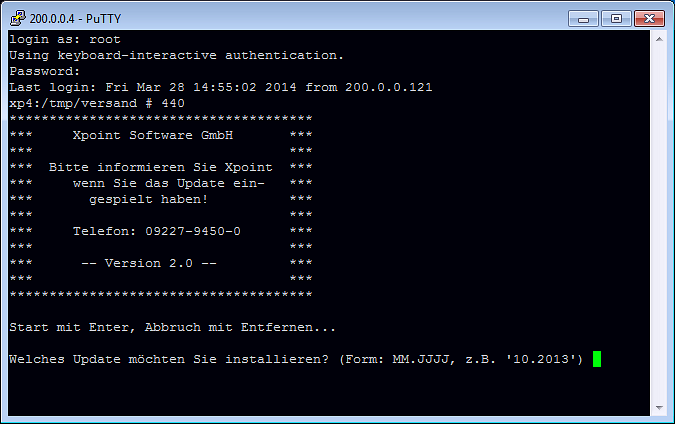 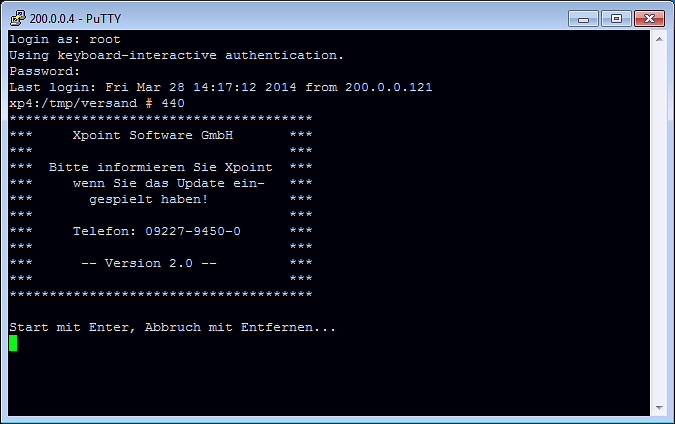 [Speaker Notes: Eingabe der einzuspielenden Version in der geforderten Form zweistellig Monat und vierstellig das Jahr; Bestätigen mit <ENTER>

Am Ende der Update-Routine Fenster schließen

That‘s it!]
Anwendertagung 2014 -> Updatekonzept
Anweisungen am Bildschirm folgen…
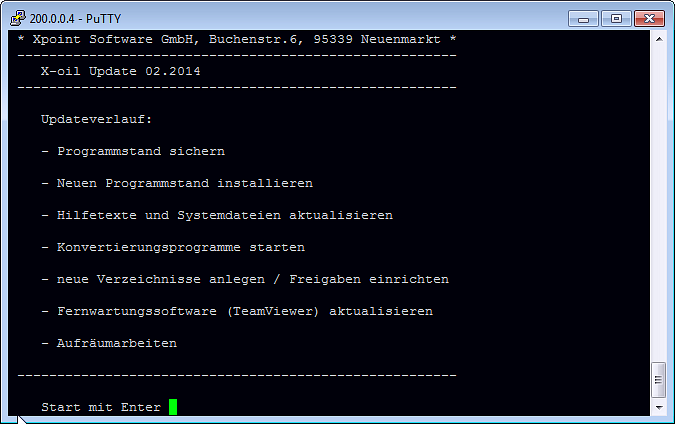 Anwendertagung 2014 -> Updatekonzept
Vielen Dank für Ihre Aufmerksamkeit!